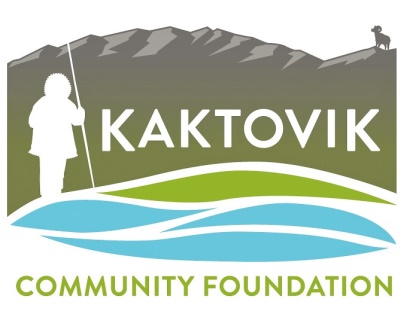 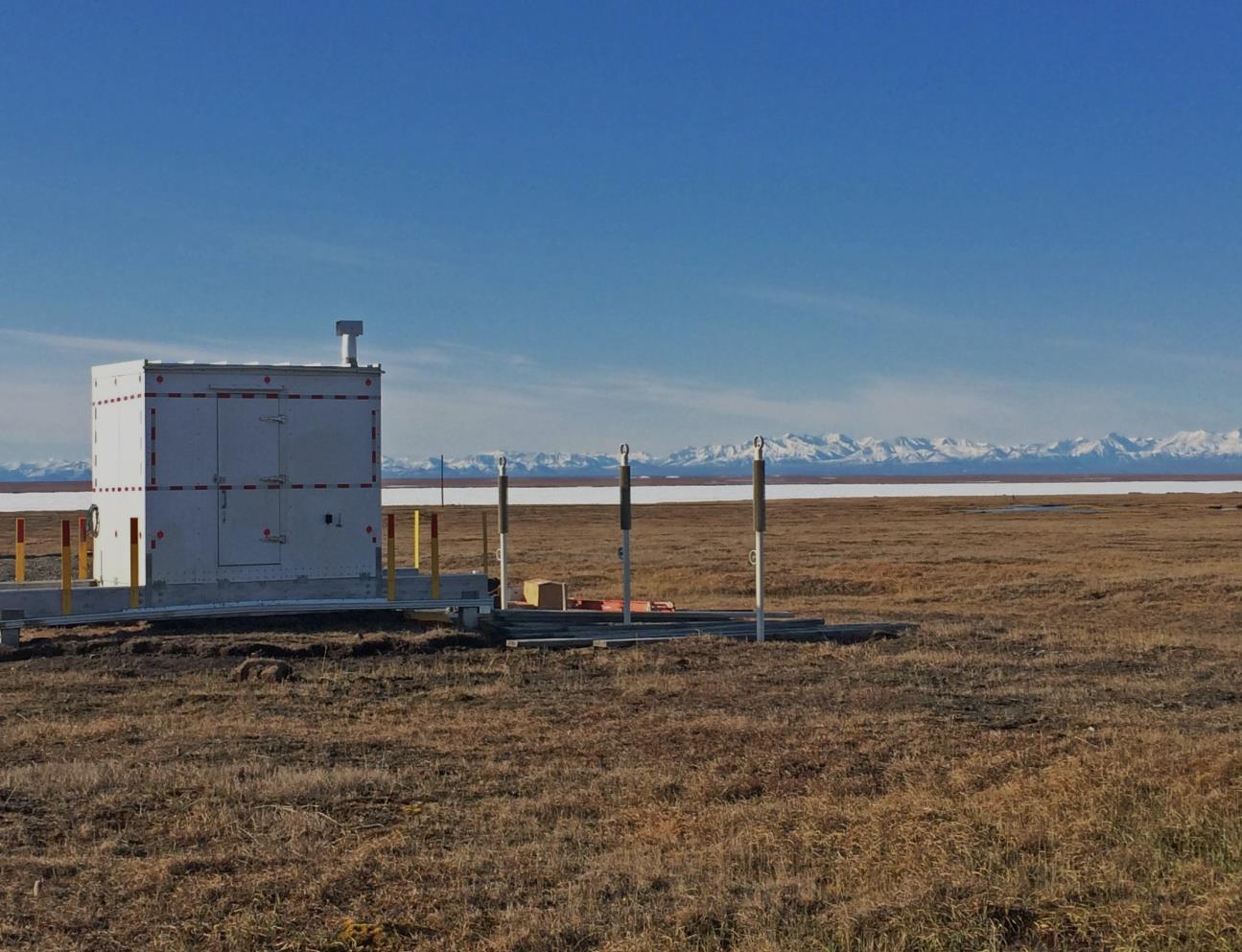 KAKTOVIK COMMUNITY FOUNDATION
Engineered Community Ice Cellar
Design & Construction
February 2017
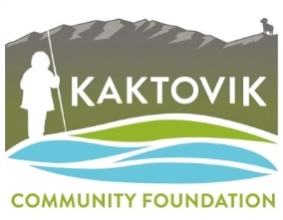 KAKTOVIK COMMUNITY FOUNDATION

Founded 2013
Tri-lateral Board of Directors (City of Kaktovik/Native Village of Kaktovik/Kaktovik Inupiat Corporation)
Mission – To celebrate Kaktovik Culture, Community and Learning

ICE CELLAR PRINCIPALS

Cellar storage to be shared each year between Kaktovik’s 3 successful captains.
All cellar activity and operations to remain off-grid.
Cellar design represents a blend of Inupiaq tradition and engineering technology.
Cellar design is intended to address climate change through adaptation and monitoring.
All plans and learnings from the cellar design, construction and operation to be shared withwhaling villages.
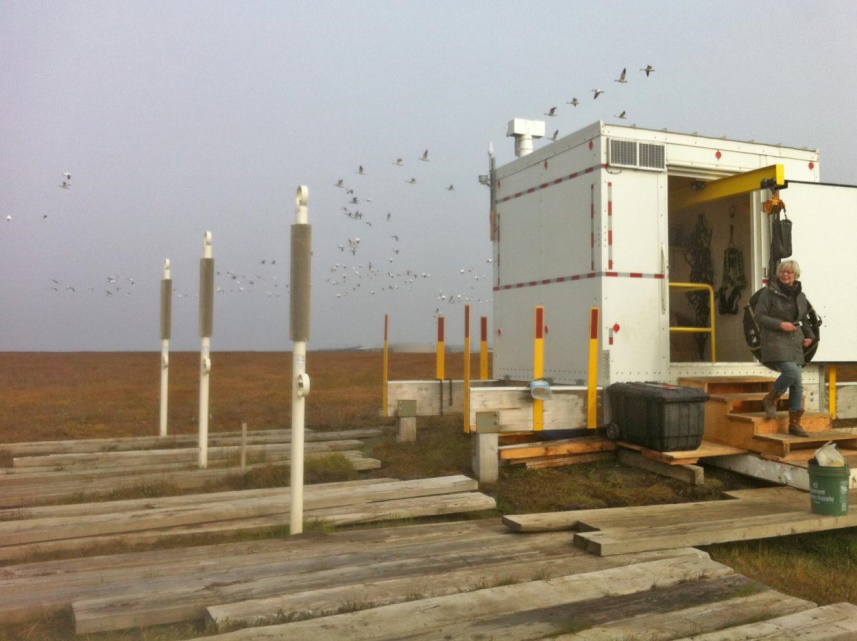 2
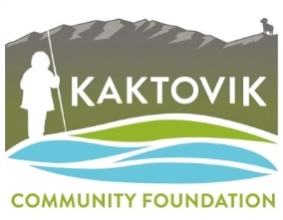 AERIAL PHOTO OF CELLAR LOCATION AND TOPOGRAPHY
Cellar view looking south
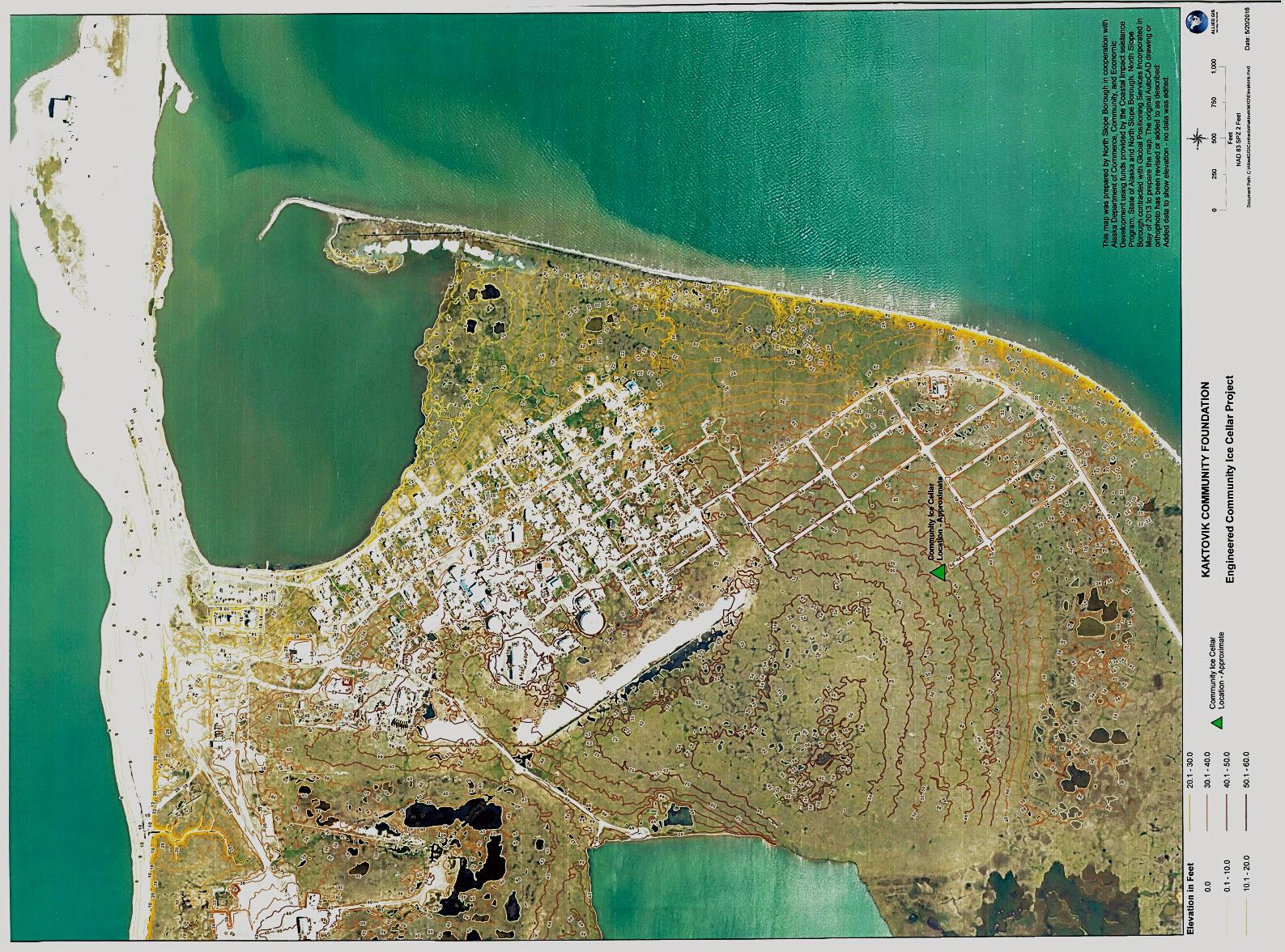 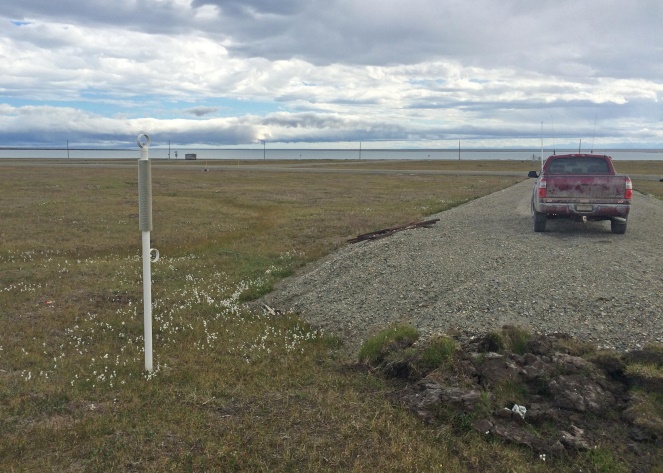 Cellar view looking north
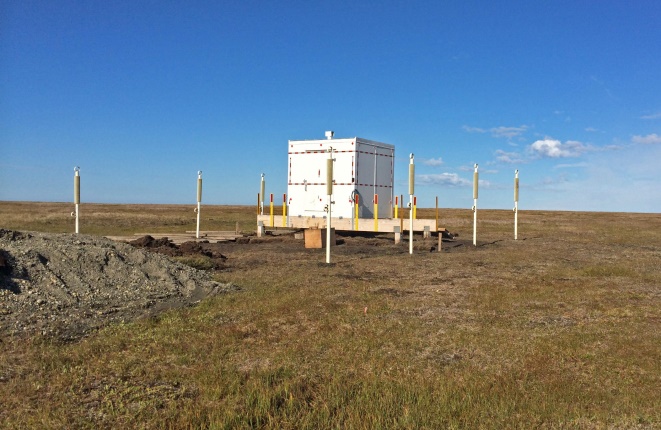 Cellar located 48’ above sea level in a well-drained area
Latitude: 70.11838923909306   Longitude: 143.6145579814911
3
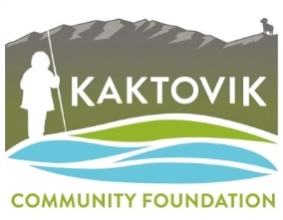 KAKTOVIK COMMUNITY ICE CELLAR 
FOUR YEAR CONSTRUCTION SEQUENCE
 
The Kaktovik community ice cellar project was developed at a steady and methodical pace.  Following completion of the 20-foot deep entry shaft in April 2015, further excavation was halted to allow inspection for possible water leakage during the spring/fall 2015 rains. The shaft remained dry so cavern work began in 2016.
2013  Phase I   Project Planning and Design
Selection of quality building site
Permit review with NSB, State and Federal regulatory agencies
Fundraising for the project
Design consultation with whaling captains 
Engineering of the cellar designed to meet the captain, climate change, safety and polar bear concerns
2014  Phase II   Installation of the above-ground features
Placement of the yellow cedar spread foundation - posts 12-feet deep
Completion of the 6-foot deep 4’x4’ yellow cedar shaft cribbing
Construction and placement of the 8’x10’ insulated housing
Tundra packing around shaft
Installation of 8 thermosyphons on east and west side 12-feet deep 
2015  Phase III   Excavation of entry shaft 
Excavation of the 4x4’ 20-foot deep cellar access shaft
Placement of high/low gutters to manage water run-off
Shaft rests for one year to observe water leakage if any
2016  Phase IV   Excavation of meat storage cavern 
Initiate excavation of the meat storage cavern with storage bench
Installation of temperature/humidity sensors; solar panels; satellite antennae
4
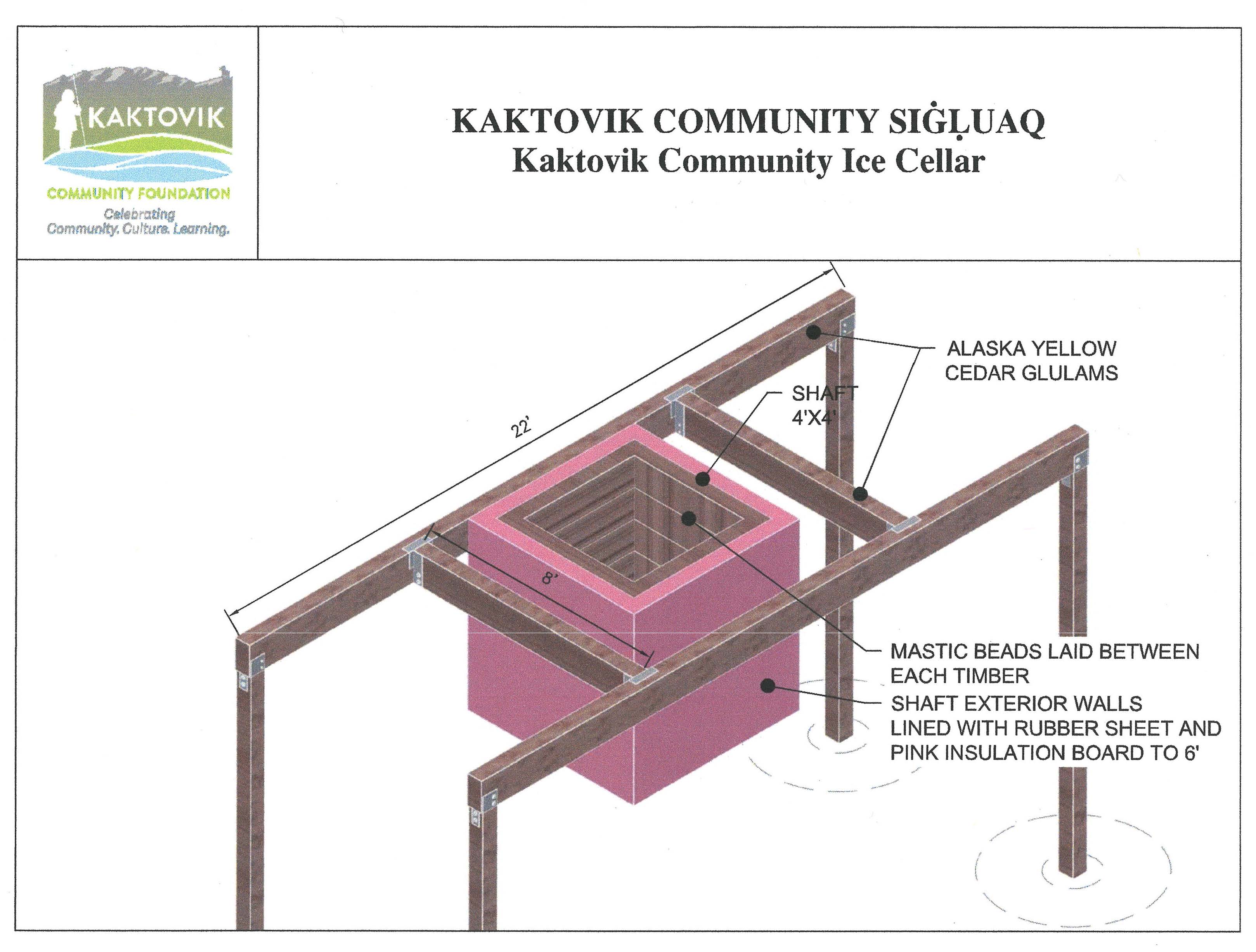 5
6
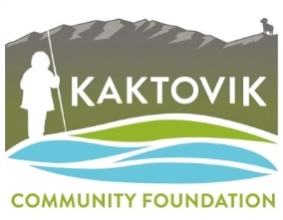 The meat storage cavern is being excavated to accept the community’s portion of the annual whale harvest. The storage benches are carved into the permafrost and will keep the whale meat about 3 feet off the floor.
7
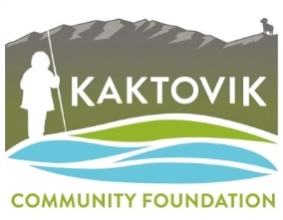 CELLAR CONSTRUCTION YEAR #1 – 2014
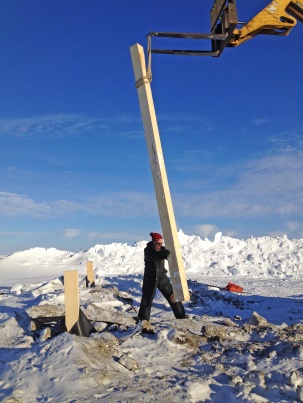 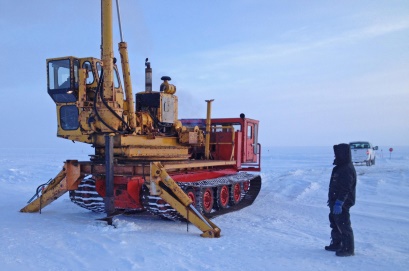 In February 2014, the NSB auger broke ground to drill post holes. 16-foot yellow cedar posts, buried 12-feet deep, form the corner supports for the spread housing foundation.
Yellow cedar housing foundation and cribbing. Six foot deep cribbing wrapped with rubber sheeting and lined with pink insulation; metal braces reinforce the corners; water proof mastic applied between cribbing timbers.
8x10 housing assembled in the NSB Kaktovik garage, delivered to the site by NSB Public Works.
Community volunteers cut tundra blocks from Barter Island sea cliffs, then NSB Public Works transported them to the cellar. Volunteers packed the tundra around the shaft. 
Eight 22’ long thermosyphons were buried 12’ on the east/west side of the housing; at the same time a thermistor string was buried 12’ deep on the east/west side.
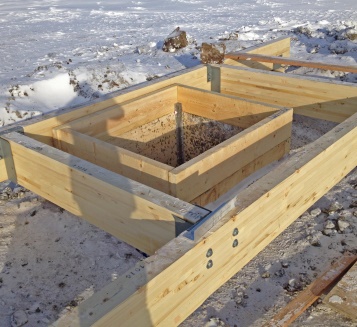 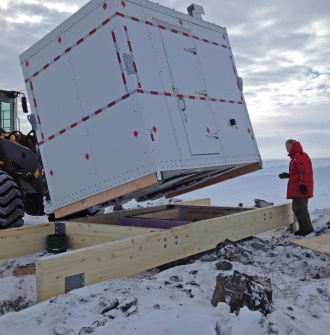 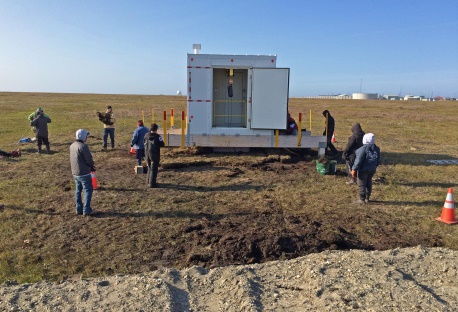 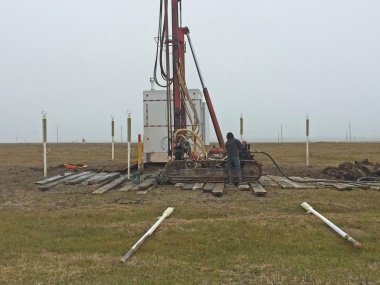 8
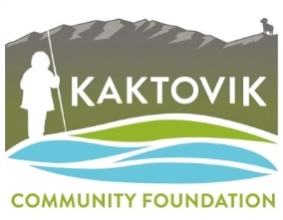 CELLAR CONSTRUCTION YEAR #2 – 2015
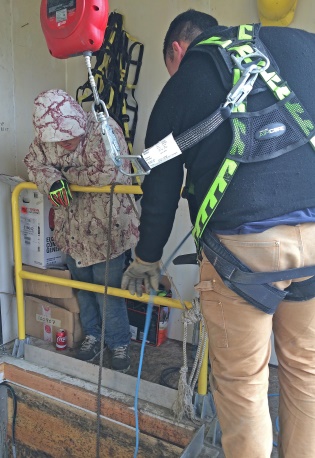 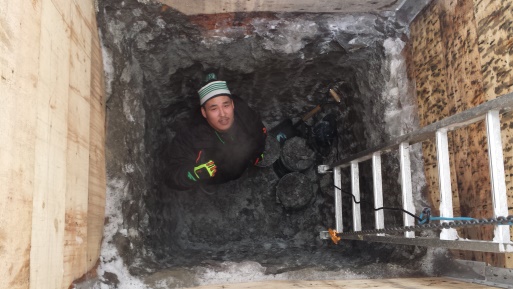 Safety was the prime design and construction objective. A removable safety rail surrounds the shaft, as do toe stops. A heavily insulated and reinforced hatch door covers the shaft which remains closed when the cellar is not in use. 
A self-arrest safety vest must be worn by anyone entering the shaft. No one can enter the shaft without an observer on the surface and no one under the age of 18 can enter the cellar. Multiple reflectors on the exterior of the housing help ensure snow machines avoid the cellar structure in a white out. 
The 4’x5’ shaft was excavated to about 20’ deep with jack hammers; John Henry Akpik joined a foundation volunteer to complete the work. The shaft permafrost consisted of uniform fines; no clay, ice lenses, subsurface water or gravel was encountered.
Gutters were installed on the north side of the housing above and below the rear door to direct roof runoff away from the shaft. Work was suspended for 1 year to observe any water intrusion before starting the storage cavern.
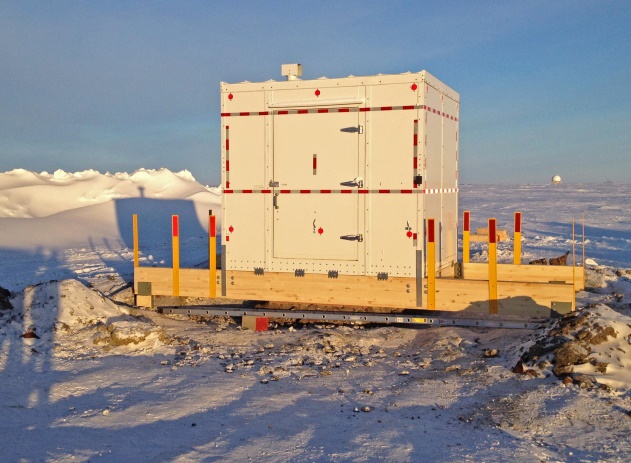 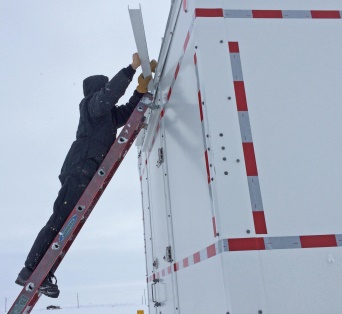 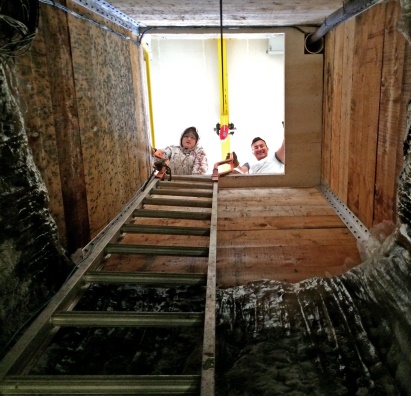 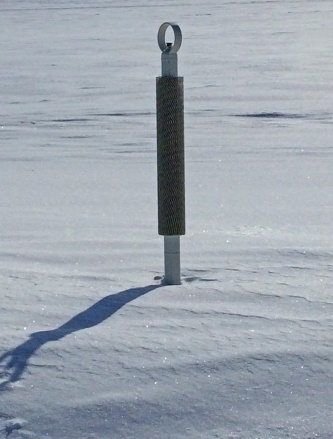 9
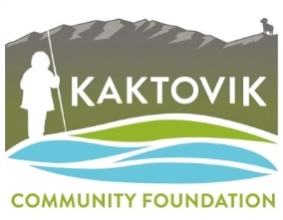 CELLAR CONSTRUCTION YEAR #3 – 2016
The cellar was confirmed dry after observing for a year, permitting excavation of the meat storage cavern off the back of the shaft. A team of Levi Rexford (Kaktovik) and Jesstin Peterson (Barrow) created the first portion of the arched shaped cavern. It currently measures 10’ long, 7’ high and 4’wide.
The cavern is entered via a step-up from the shaft floor in case water enters the shaft. In addition, to protect the stored whale harvest, a large permafrost bench, the first of three, was created along the side of the cavern to store the meat off the cavern floor.
Data sensors were installed in the cavern, the shaft, the housing and outside the cellar to record air and soil temperatures at the site. In addition, a secondary fresh air line was installed into the shaft. An ice plug was removed from the primary fresh air line, corrected by extending the roof vent with longer rain shields.  Two solar panels were installed on the south exterior wall and the satellite antenna on the roof.
As a final task, a mix of three types of arctic grass seed was thrown around the cellar to help enhance revegetation at the site.
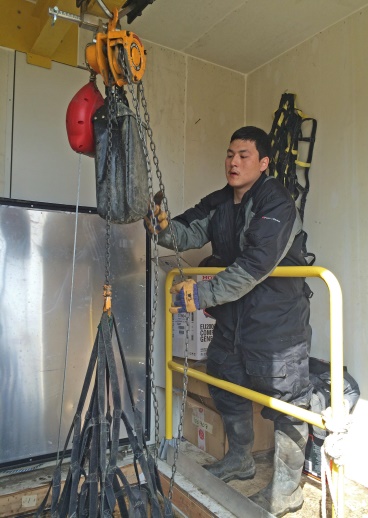 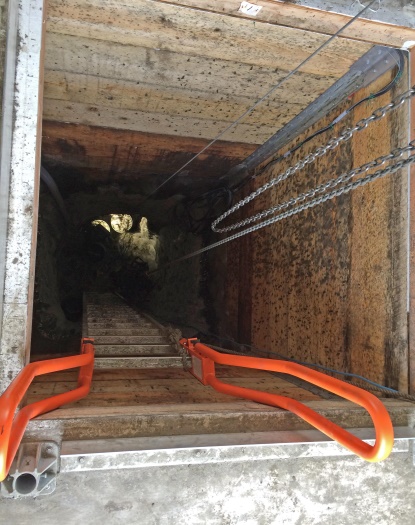 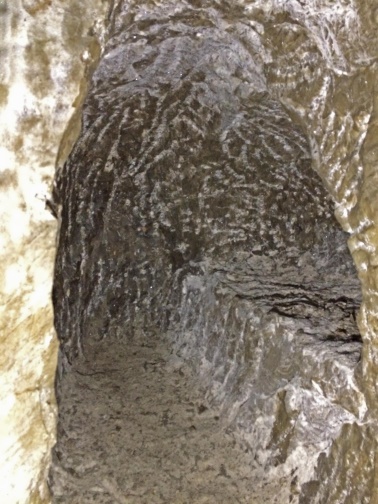 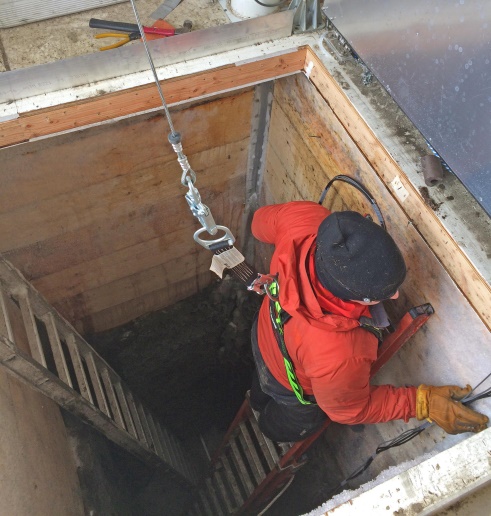 10
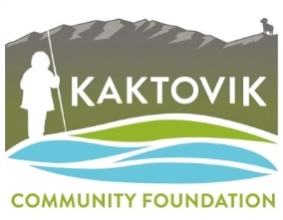 TECHNICAL MONITORING OF CELLAR SITE
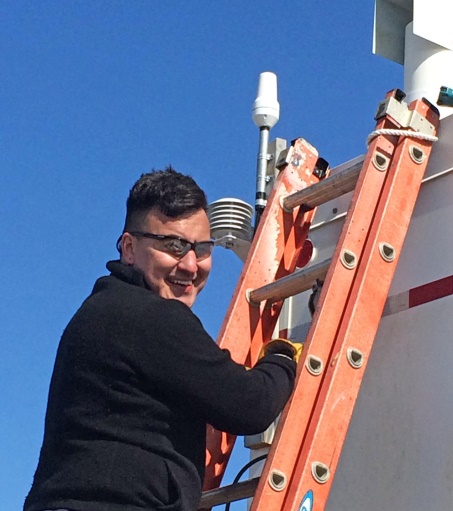 Sensor data collected in control box which also includes the batteries.
Data transmitted to satellite via roof antenna.
Future plans to transmit data to University of Alaska-Fairbanks for QA/QC and to the Harold Kaveolook School for Kaktovik student science classes.
Control Box
Satellite Antenna
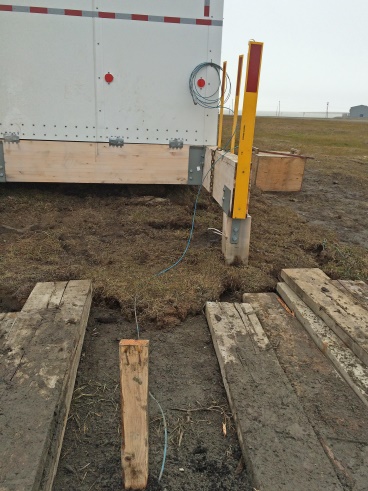 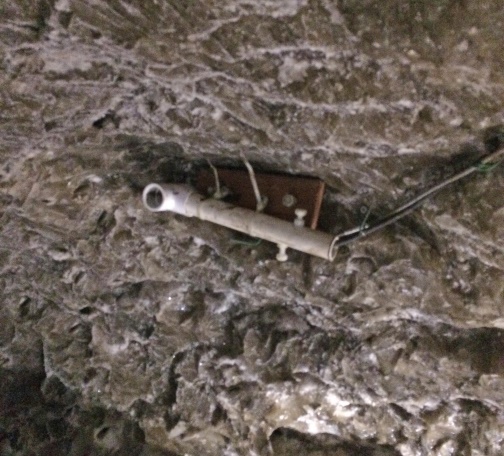 Environmental sensors:
Outdoor air temperature
Inside housing air temperature
Soil temperatures on east/west side of the cellar (3’ intervals to 12’)
Cavern cellar temperature and humidity
Battery voltage tracking via solar panels
Temperature sensor on ceiling of storage cavern
Thermistor Cord
11
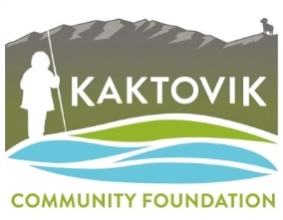 12
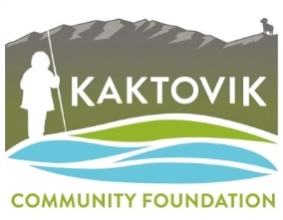 13
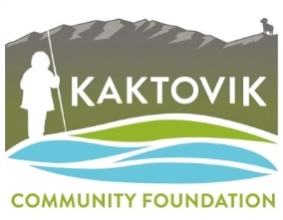 14
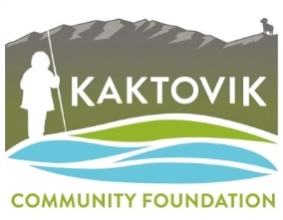 15
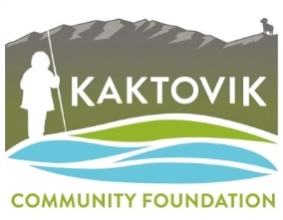 LESSONS FROM KAKTOVIK CELLAR DESIGN & CONSTRUCTION
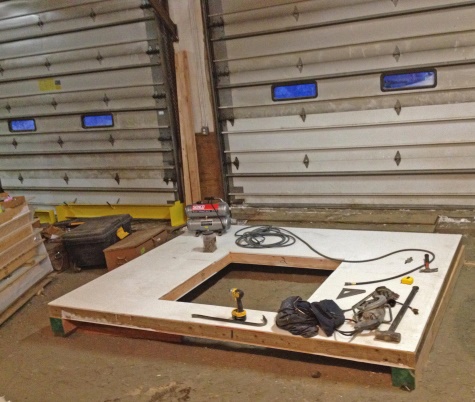 The design placed the cellar shaft wall too close to the back wall of the housing. The roof slopes slightly to the back which created issues with roof run-off.
Orientation of cellar housing with regard to prevailing winds important to avoid drifting issues. Kaktovik’s prevailing winds are from the west and east so entrance door was located to the south and has kept clear.
This project was approached as community infrastructure not as a captain’s family cellar; therefore community volunteers assigned to heavy and difficult work were paid.
Water is the enemy. Heavy rains penetrated the ends of the vent cap, which needed to be extended. Waterproofing and insulating the cribbing is required.
Highly recommend storage caverns keep the whale meat off the floor; helps protect from possible water leaks and makes cellar cleaning much easier.
Spread foundation highly recommended which allows uninhibited below ground excavation.
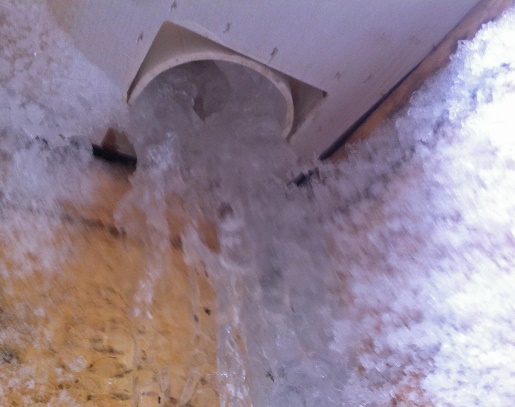 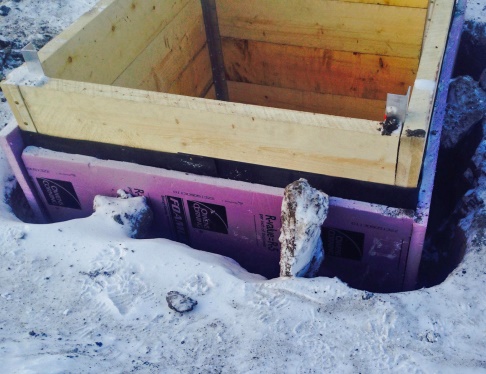 16
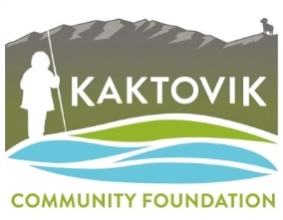 LESSONS (Continued)
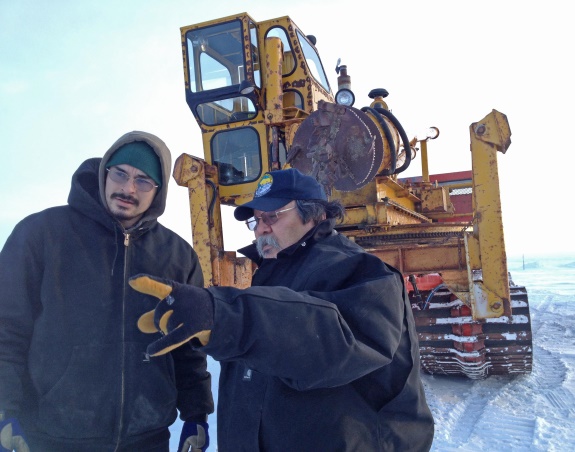 Must have NSB Public Works personnel and equipment support construction and mobilization.
Protect tundra from foot and equipment traffic and from all excavated material. Tundra is the guardian against water and thawing soils.
Must have access to prime site on NSB or corporation land that is well elevated and is  away from snow fences/gravel roads/future structures.
Rolling beam that extends out the cellar door facilitates loading in the cargo net, then it is rolled back inside over the shaft to be lowered down to the storage cavern. 
Self-arrest hoist on the rolling beam makes heavy lifting in and out of the shaft very easy.
A community cellar is not customary on Alaska’s North Slope, like it is in Canada.  This concept must be acceptable to the community.
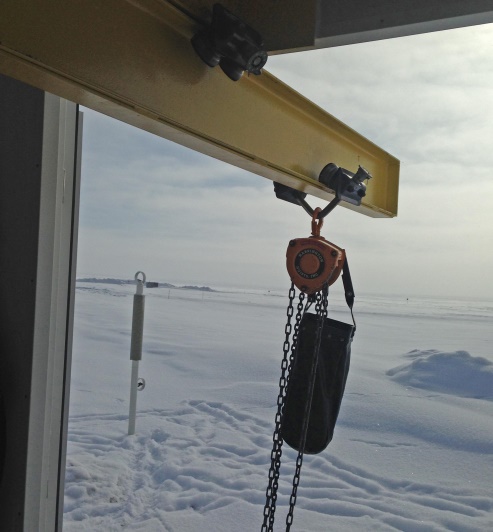 17
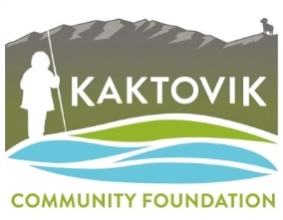 ICE CELLAR KEY CONTRIBUTORS
In-kind Support			Financial Support
 
North Slope Borough		Arctic Slope Community Foundation
Kaktovik Inupiat Corporation	ExxonMobil
Kaktovik Community Volunteers	Shell
		Plus many more companies, contractors and individuals

Cellar Design Advisors

Kaktovik Whaling Captains Association

Key Cellar Construction Contractors

Housing and Foundation Design & Construction:	Alchem, Inc.
Thermosyphon Fabrication:			Arctic Foundations, Inc
Data Monitoring Design and Installation:	Dryden Instrumentation
18
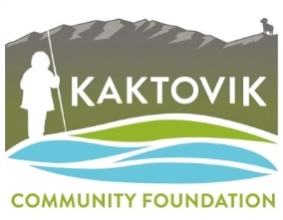 KAKTOVIK COMMUNITY FOUNDATION
Board of Directors
 
 
   
2017 Board

	President		Matthew Rexford		Native Village of Kaktovik
	Vice President	Charles C. Lampe		Kaktovik Inupiat Corporation
	Secretary		Nora Jane Burns		City of Kaktovik
	Treasurer		Ida Angasan			City of Kaktovik
	Member		Edward Rexford		Native Village of Kaktovik
	Member		George Kaleak		At-Large
	Member		Annie Tikluk		At-Large


2017 Staff

	Executive Director		Marnie Isaacs
	Attorney			Walter Featherly, Holland & Knight
	Accountant			Key Getty, BDO
19
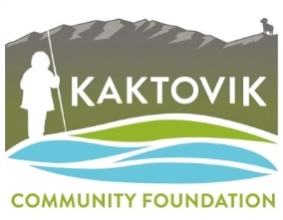 QUYANAQPAK
20